Learning…to be our best selves
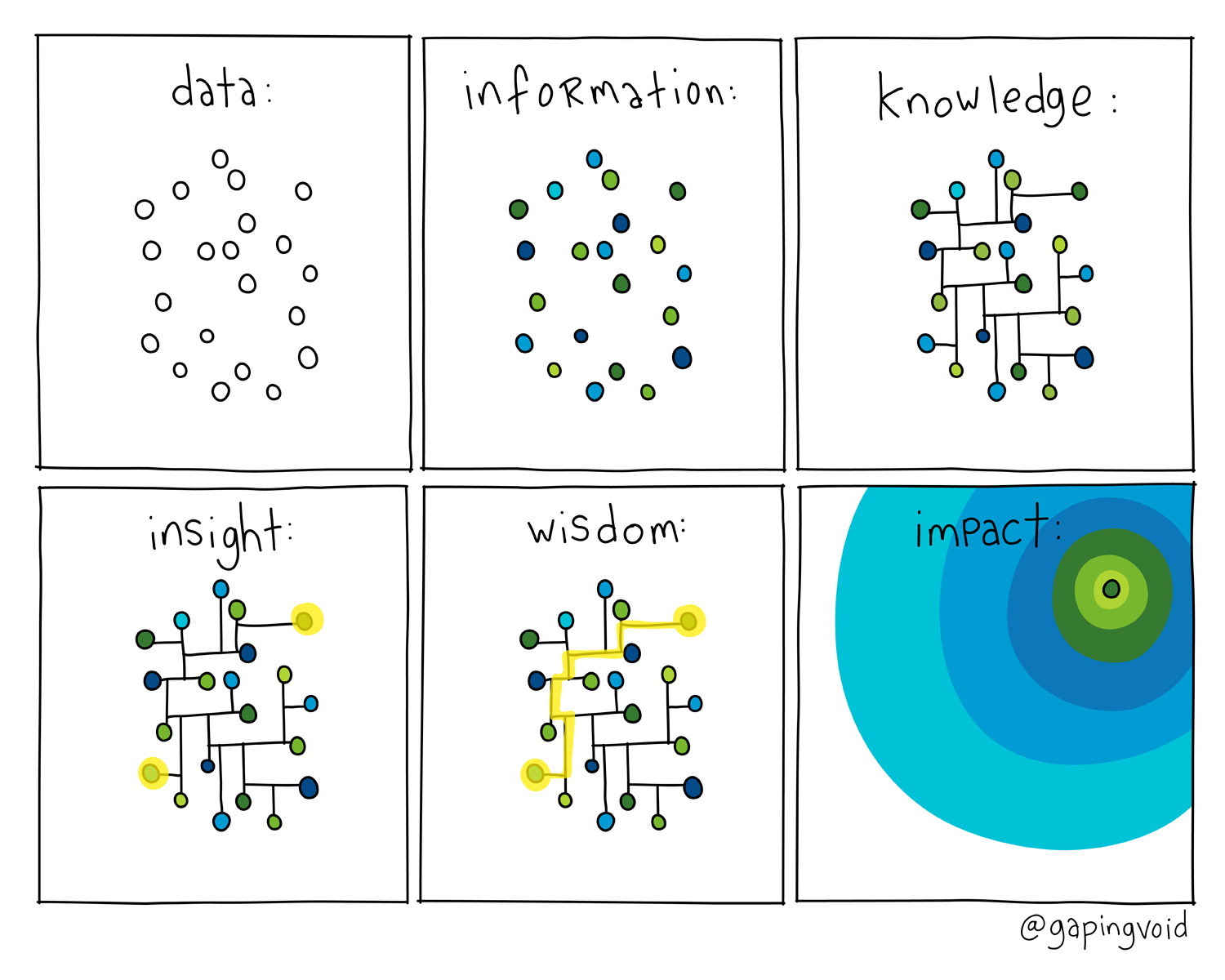 Dr. Brian E. A . “Beam” Maue, AFWERX Co-founder, First Mission Leader, 2017-2020
1
From an “Idea” to “#16 in the World”…in under 3 years
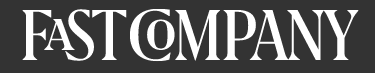 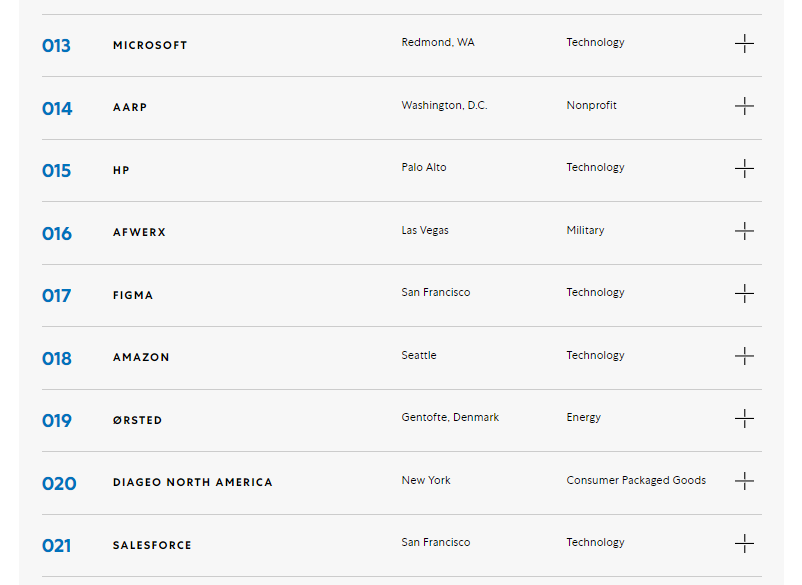 29 July 2020
-  Best Workplace for Innovators
-  Rated #16 / 865 reviewed world organizations
-  Scored by Fast Company & Accenture
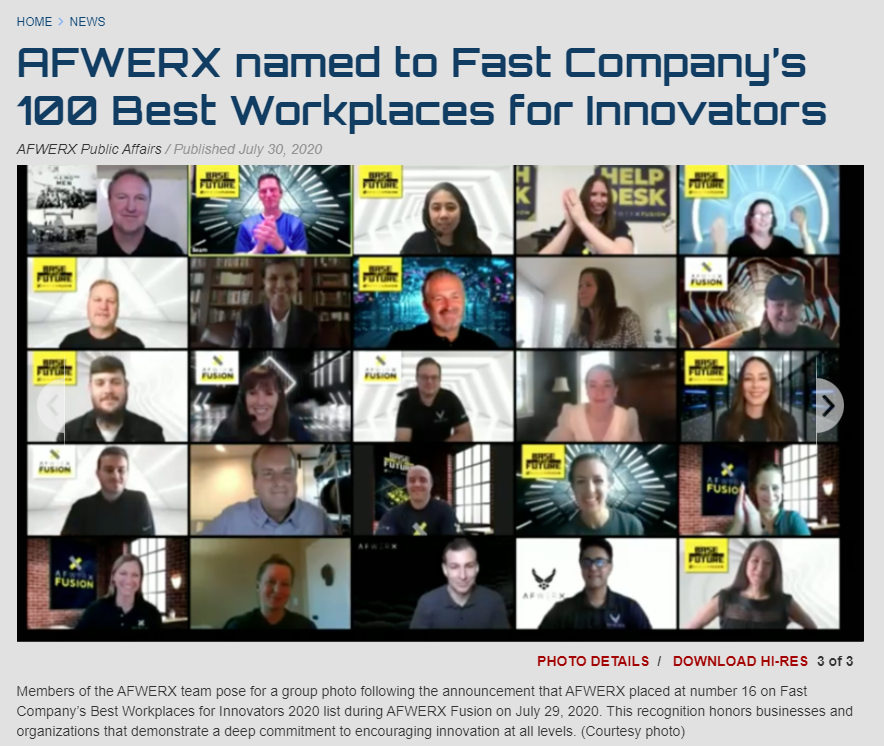 2
Bongaard problems  #88 – 90…Learning Curves & “What is the Pattern?”
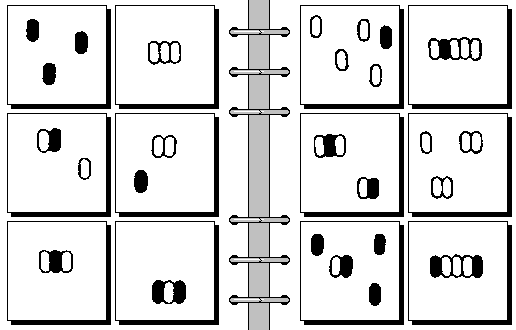 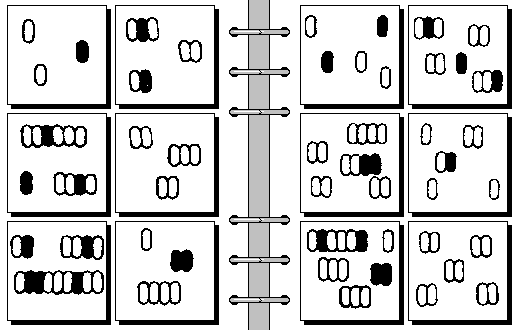 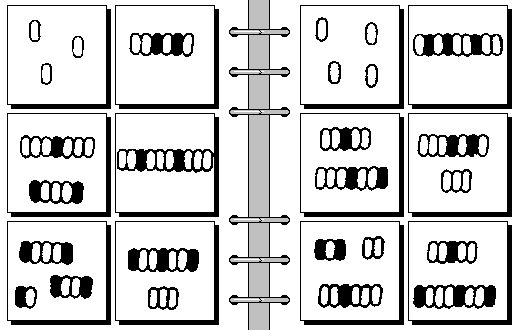 3
Bongaard problems  #88 – 90…Learning Curves & “What is the Pattern?”
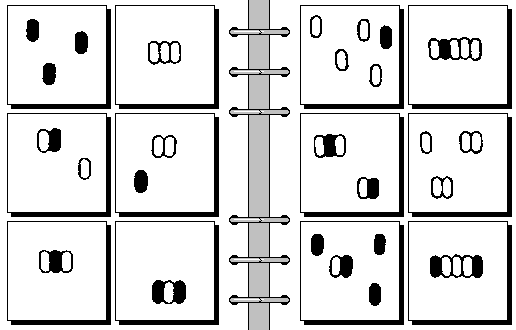 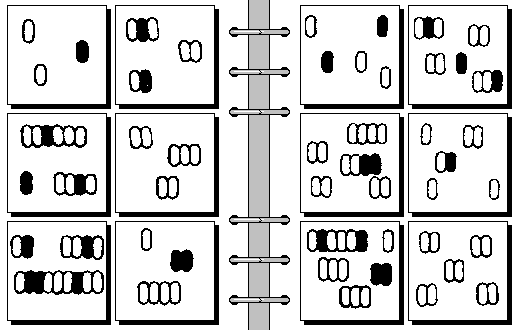 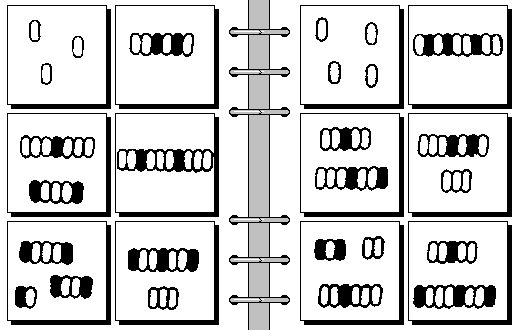 4
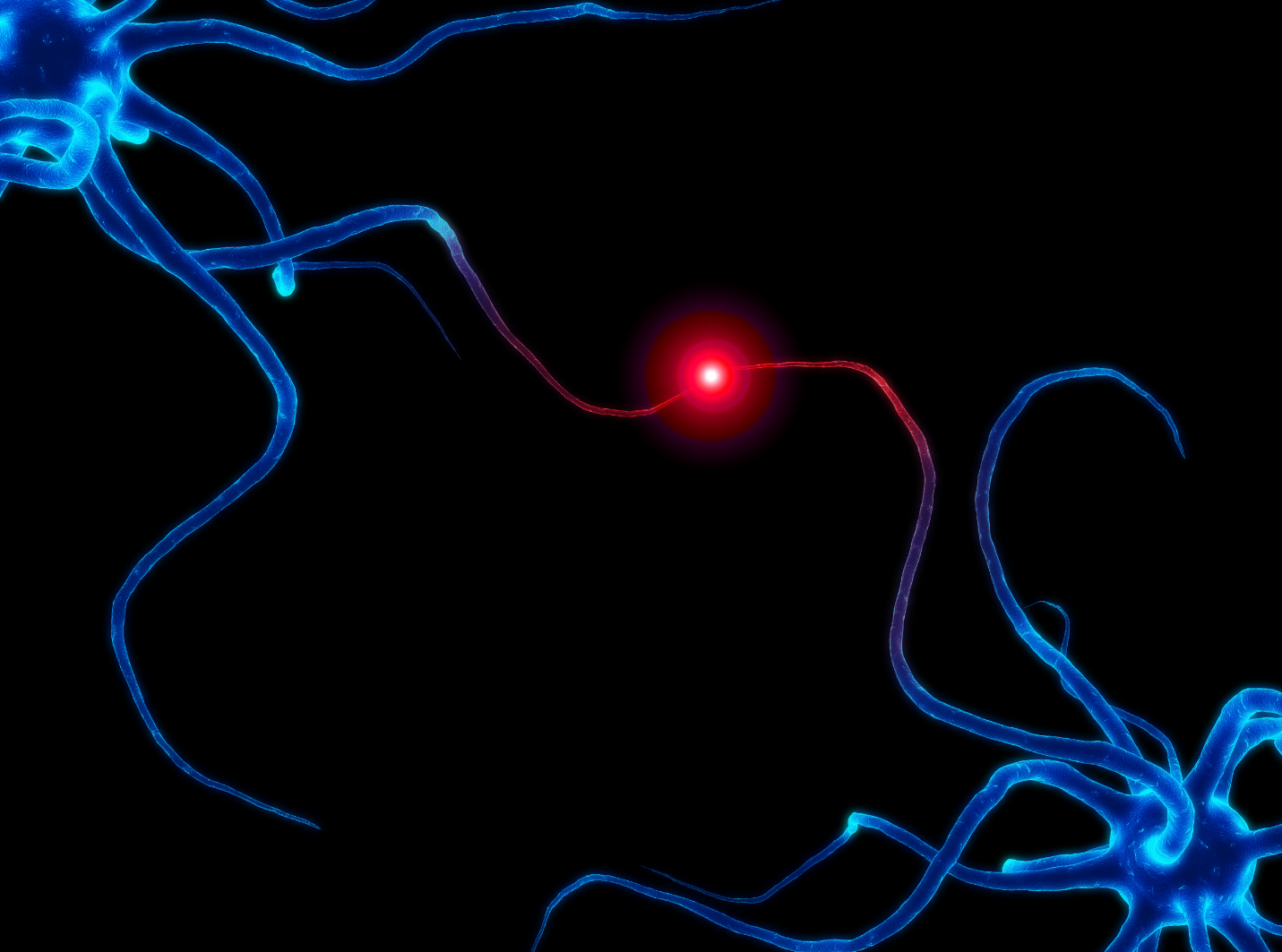 What does it mean to be “Intelligent?”
“The ability to accurately predict”
…and how was that predictive ability built?
…and how was that predictive ability built?
5
We practice, train, exercise, experiment, and learn with “models”…
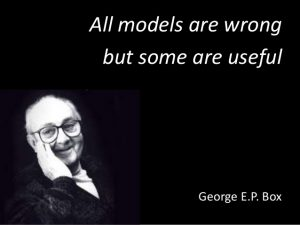 Let us look at one…glance at another…
6
Factors
Linking
One’s
Will
In the beginning, it was dark…
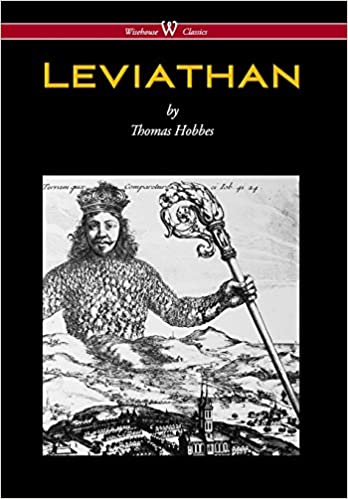 7
Factors
Linking
One’s
Will
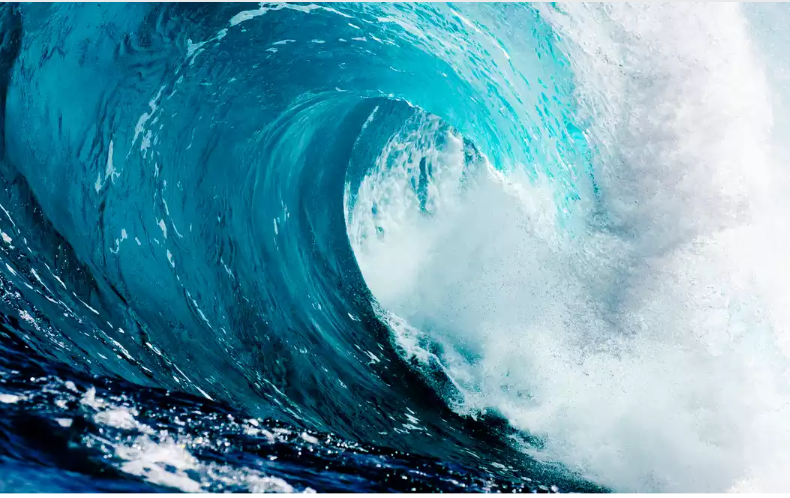 Environment: 
Threats & Opportunities
F.L.O.W.
8
Factors
Linking
One’s
Will
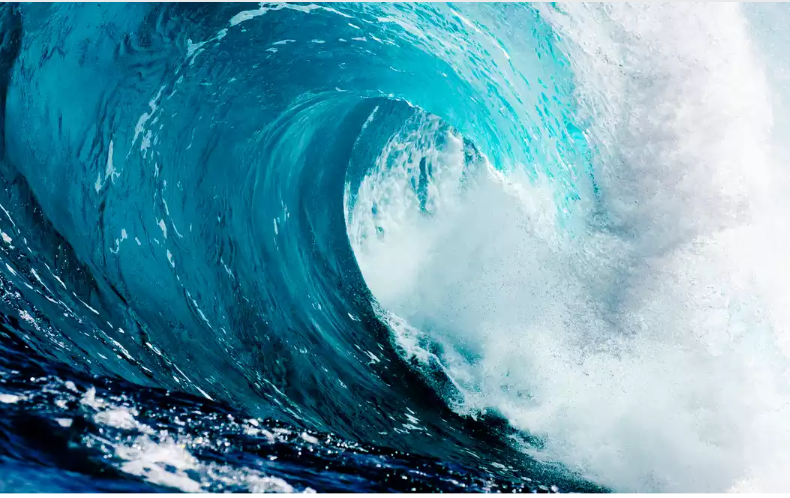 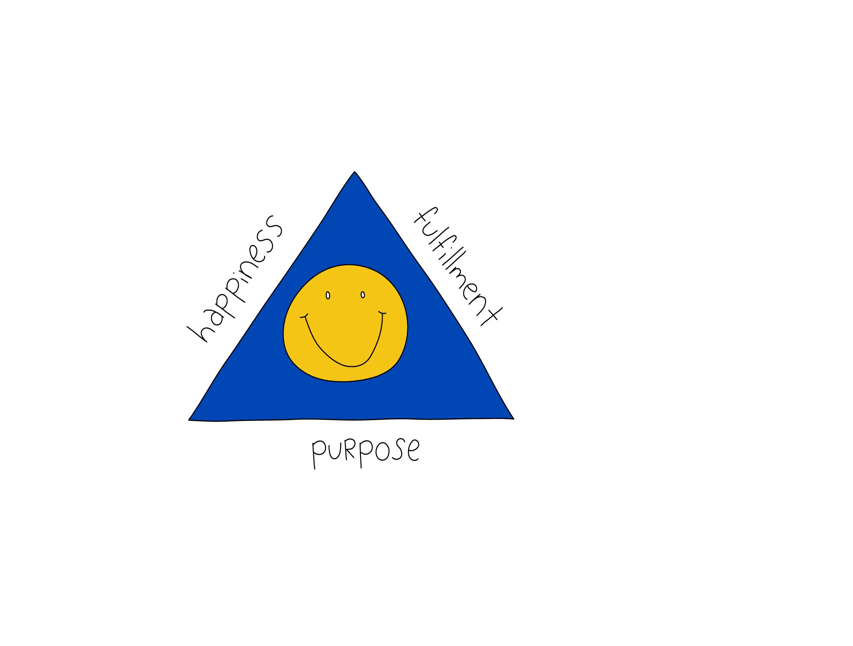 Environment: 
Threats & Opportunities
F.L.O.W.
“Self
               Actualization”       ???
Esteem
Belonging ~ “Love”
SAFETY
PHYSIOLOGICAL
9
Factors
Linking
One’s
Will
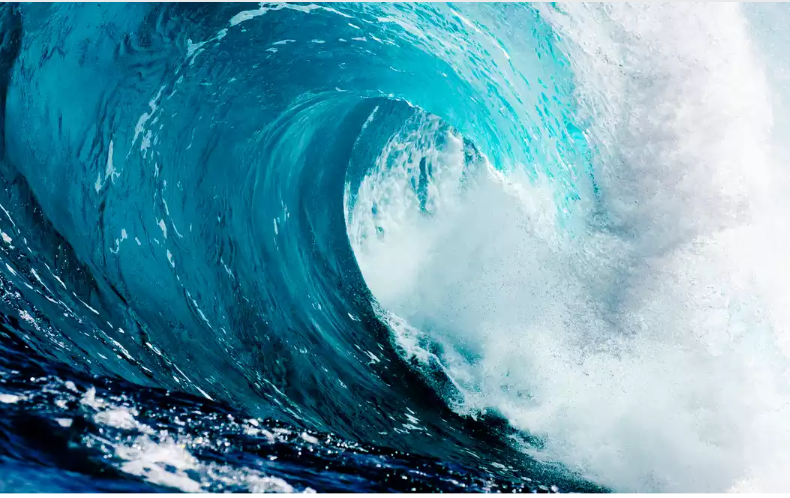 Environment: 
Threats  & Opportunities
Mission & Strategy
F.L.O.W.
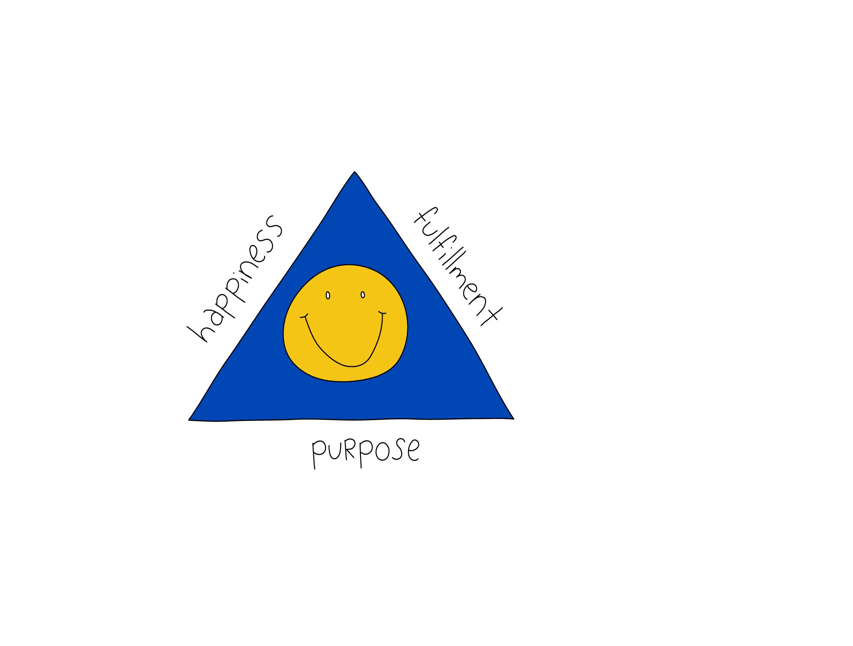 Tell your Story !
10
Factors
Linking
One’s
Will
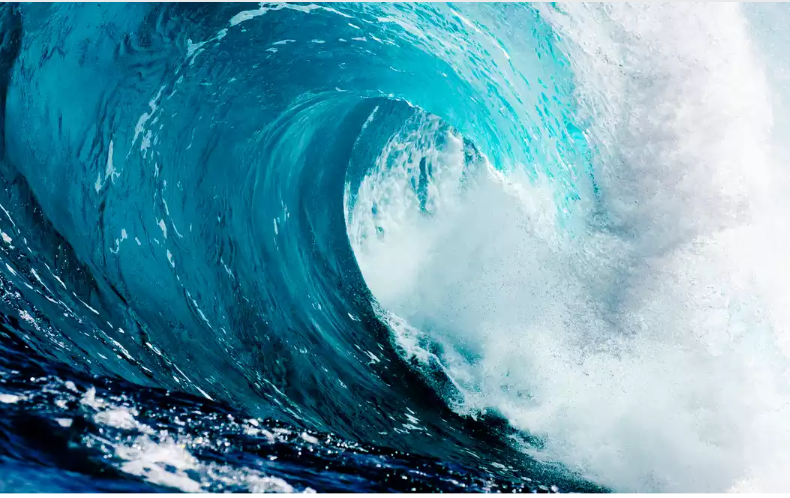 Environment: 
Threats  & Opportunities
Mission & Strategy
F.L.O.W.
Culture
Tell your Story !
11
Factors
Linking
One’s
Will
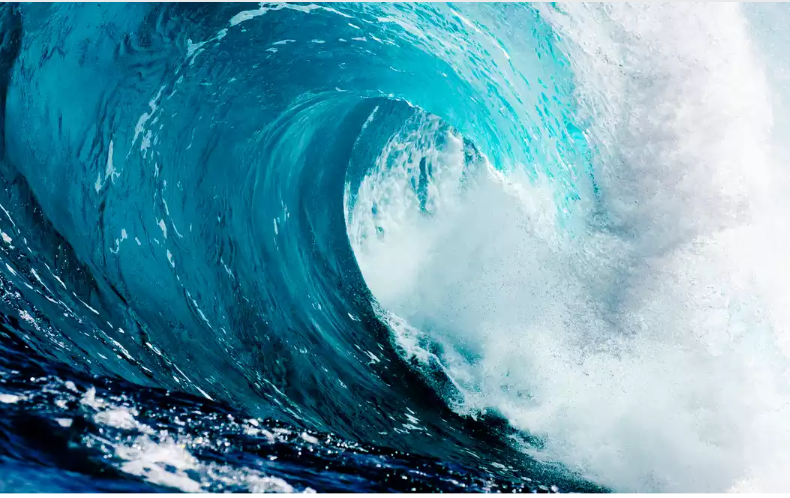 Environment: 
Threats  & Opportunities
Mission & Strategy
F.L.O.W.
Culture
Tell your Story !
Structure:
 Formal &  Informal
12
Factors
Linking
One’s
Will
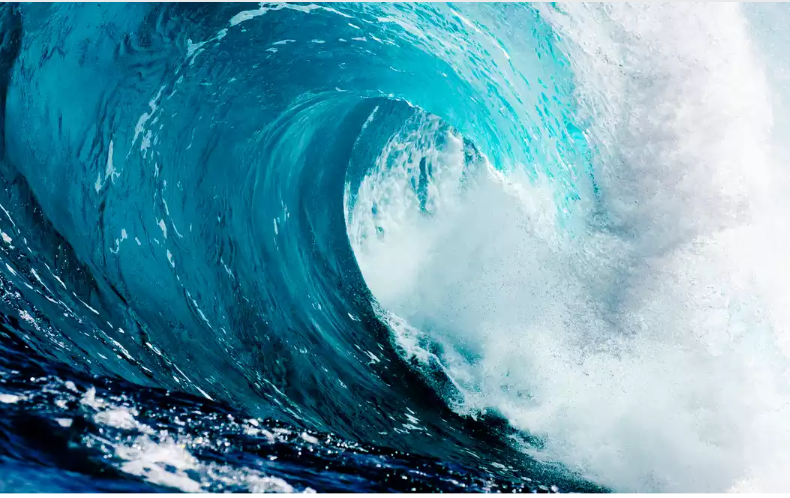 Environment: 
Threats  & Opportunities
Mission & Strategy
F.L.O.W.
Culture
Tell your Story !
Structure:
 Formal &  Informal
13
Factors
Linking
One’s
Will
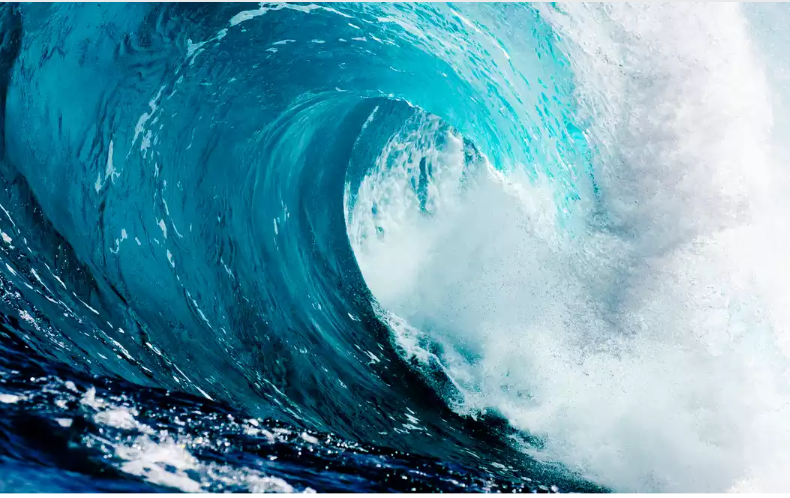 Environment: 
Threats  & Opportunities
Mission & Strategy
F.L.O.W.
Culture
Structure:
 Formal &  Informal
Inputs +
Processes
Alignment
Strength
Flow
Outputs
User
Feedback
14
Factors
Linking
One’s
Will
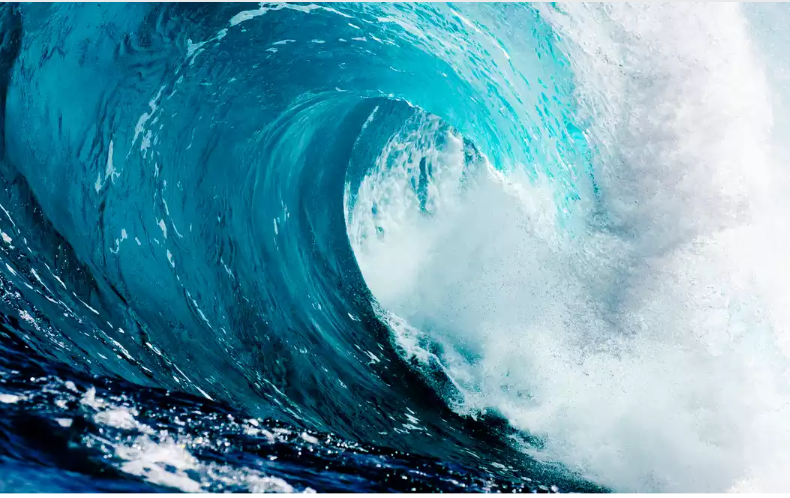 Environment: 
Threats  & Opportunities
Mission & Strategy
F.L.O.W.
Culture
Structure:
 Formal &  Informal
Inputs +
Processes
Outputs
Why wait?
Tell your Story on Day 1 !
User
Feedback
15
Storytelling holds a key to reaching your audience…
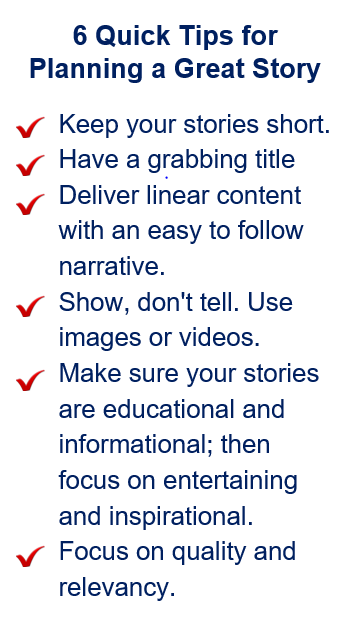 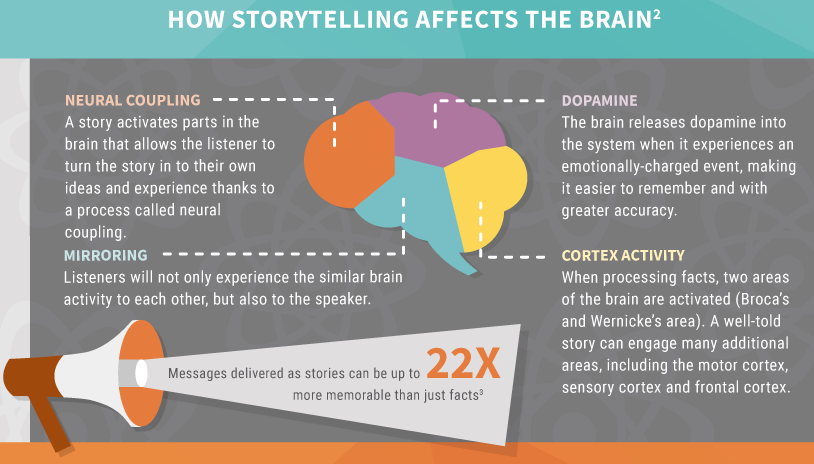 https://www.iliyanastareva.com/blog/how-to-tell-a-great-story
16
Scenario #1: .     Work or non-work environment, in-person event, from media exposure, etc.   
Think back to a learning experience when a communication to you
  		was exceptional, productive & effective at motivating you to use your energy and take action.
 
Describe that experience with:
a)    A Newspaper / Website style headline that is 7 words or less
 b)    Two behaviors/actions/characteristics/feelings exhibited during the experience, by you or the messenger

a. Headline (7 words or less) :
 
b. Positively framed behaviors & actions (5 words or less):
  I.
 
  ii.
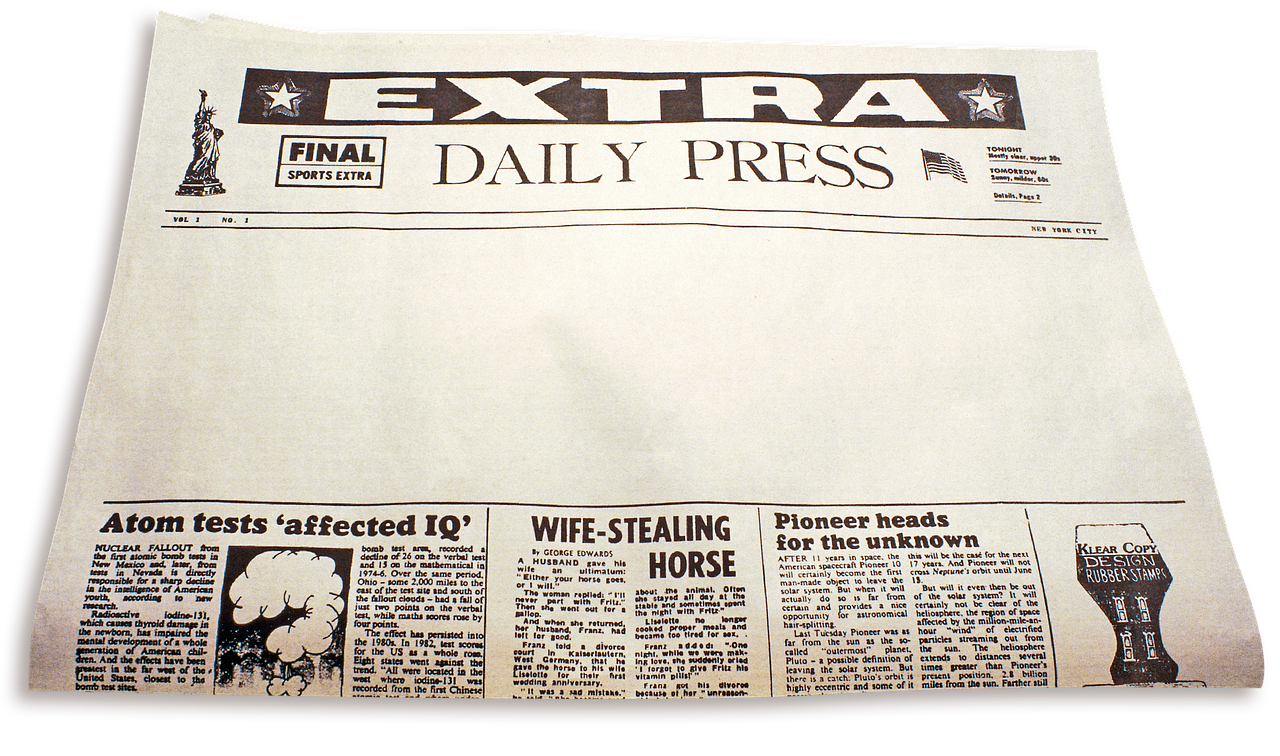 17
“Chance favors only the prepared mind.”  ~ Louis Pasteur
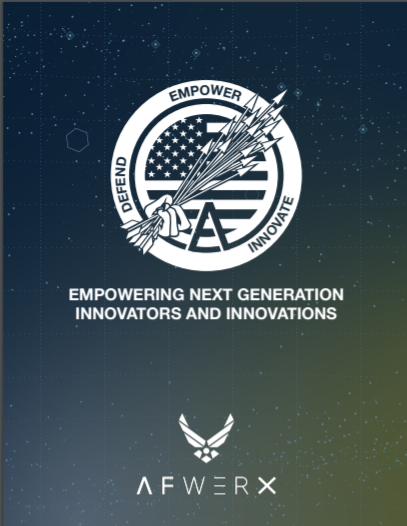 H0:  All talent and all environments produce equal results
Ha:  Diverse talent who
                are empowered to play to their strengths,
                own a common vision, 
                and may learn from non-success,
                …can produce a world class capability.
Proposed:  The AFWERX startup years demonstrated that an 
                     learning organization (experiment!) can self-actualize.

                         (VCSAF Wilson, SECAF Barrett)
https://www.afwerx.af.mil/resources/AFWERX-Book.pdf
18
Share stories and learn…to be our best selves:
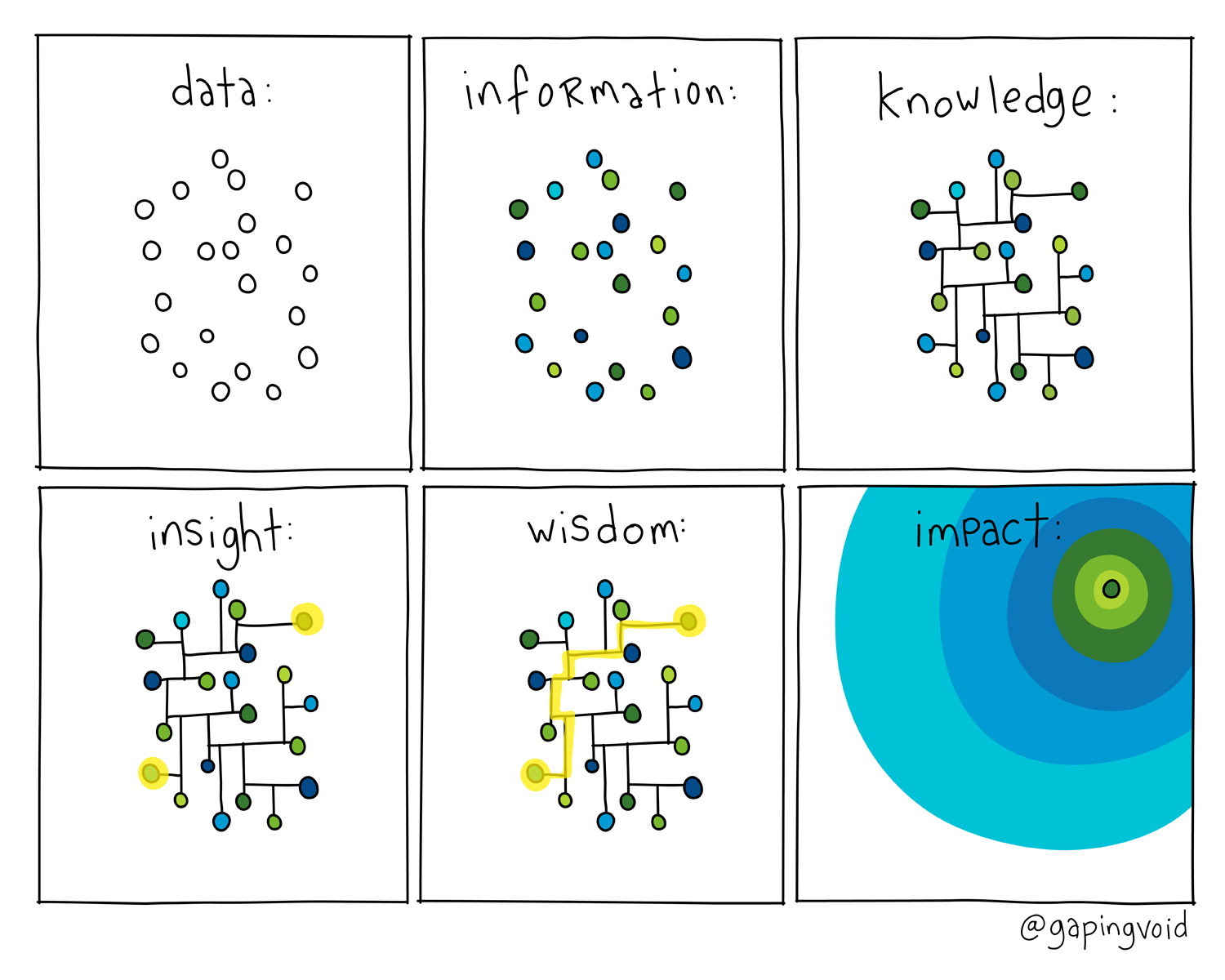 I.  You help others connect dots


II.  Others can help you create “Best Environments”
      
      


II.  You help others become more intelligent

 	“The ability to …. ??? …“ 



IV.  Intelligence allows us to reach Self-actualization
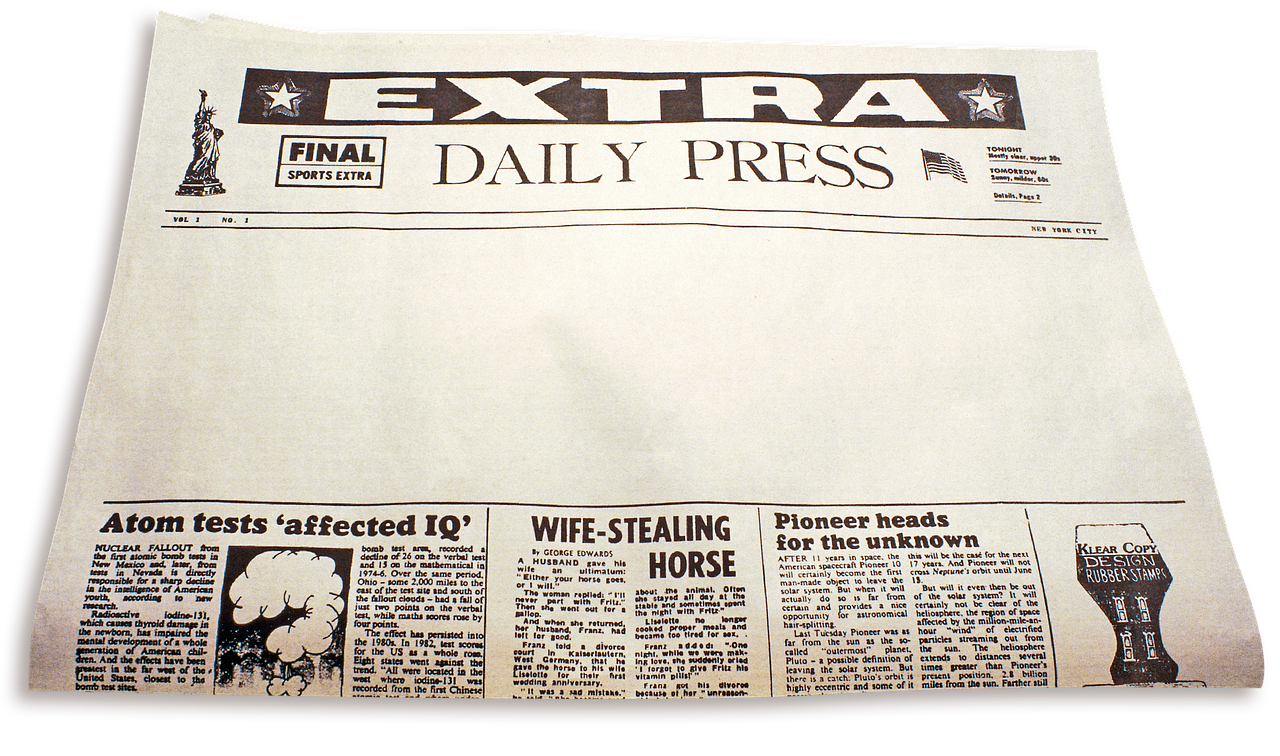 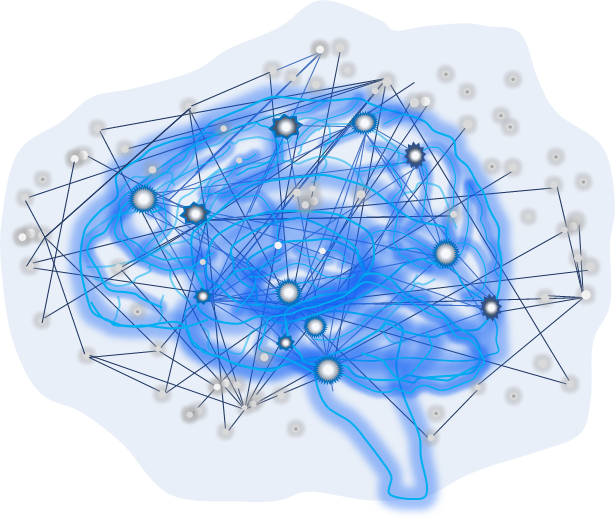 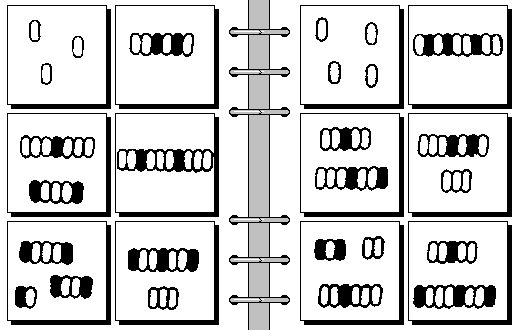 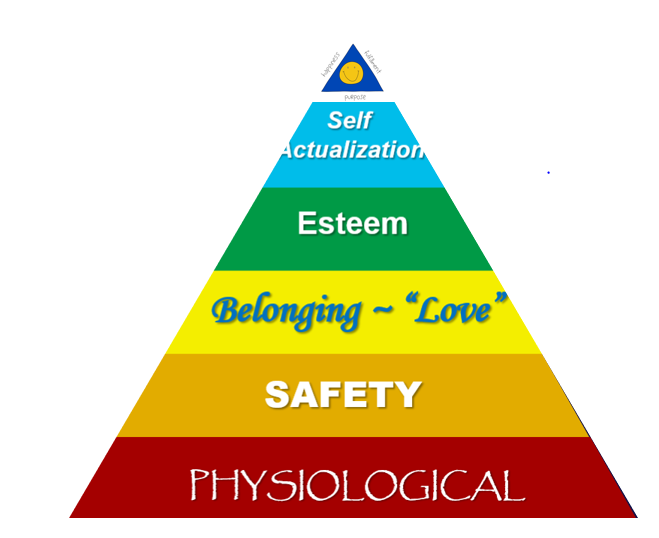 19
Learning…to be our best selves...and with others:
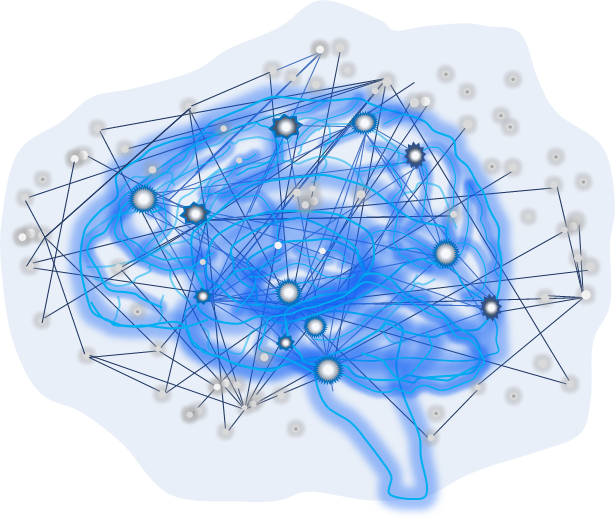 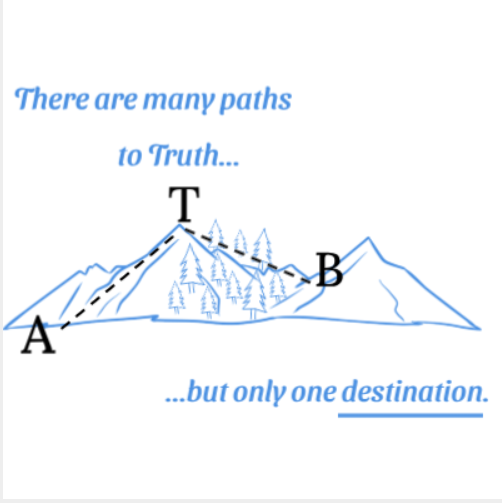 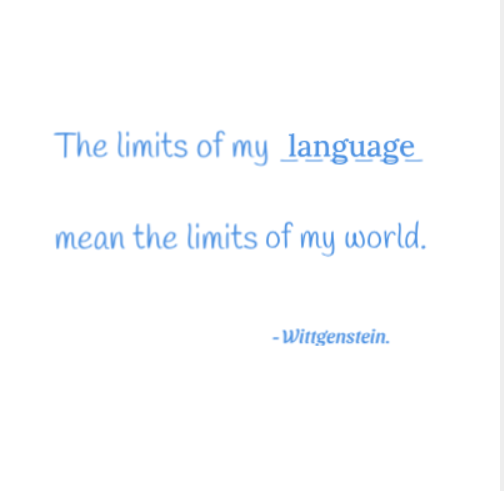 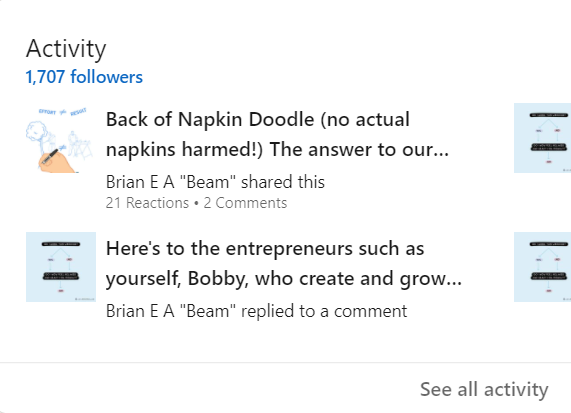 https://www.linkedin.com/in/beamaue/
20